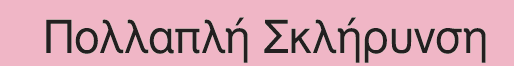 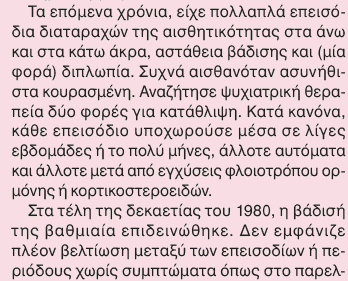 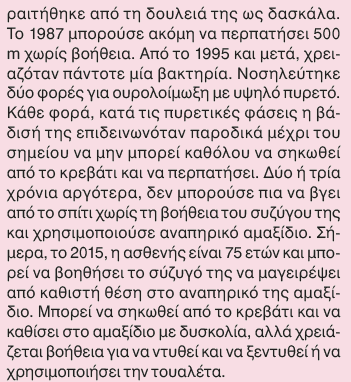 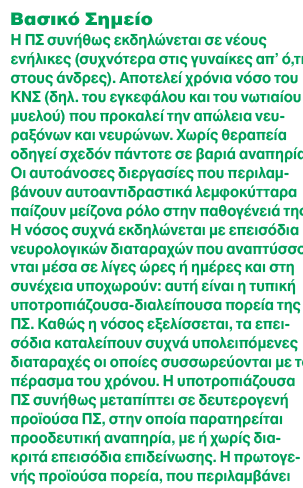 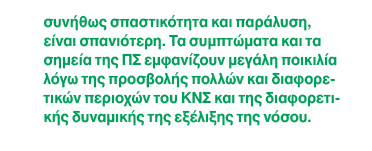 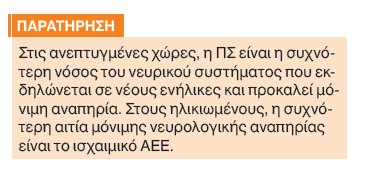 v
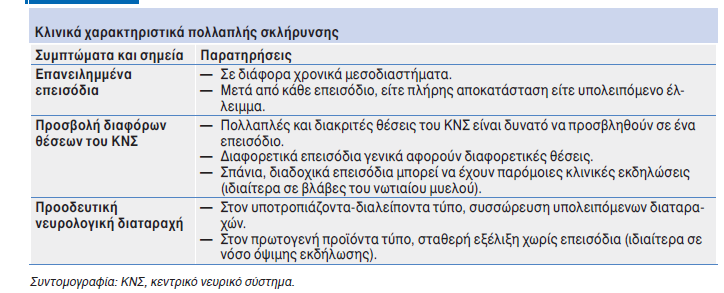 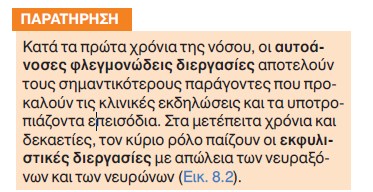 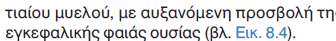 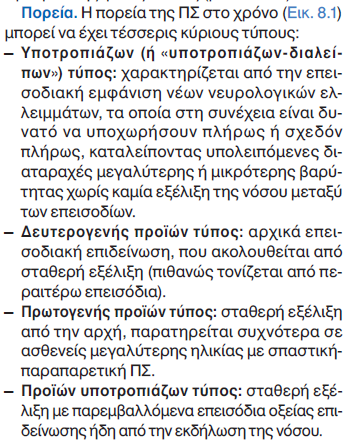 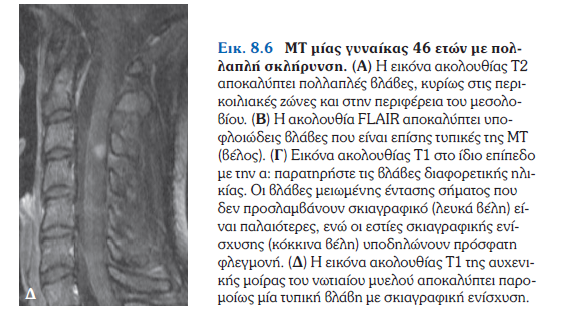 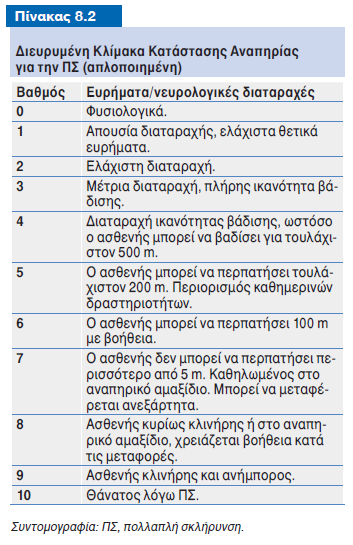 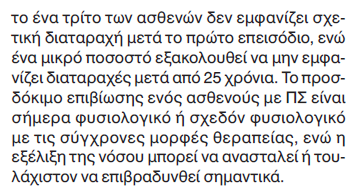 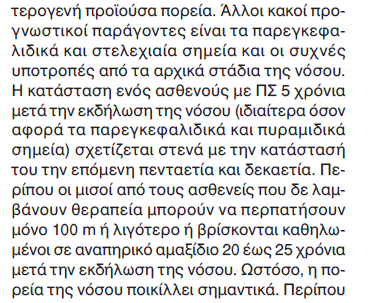